ГБОУ СОШ №2098 им. Героя Советского Союза Л.М. Доватора.
ПРЕДМЕТНО-РАЗВИВАЮЩАЯ 
РЕЧЕВАЯ  СРЕДА  ГРУППЫ
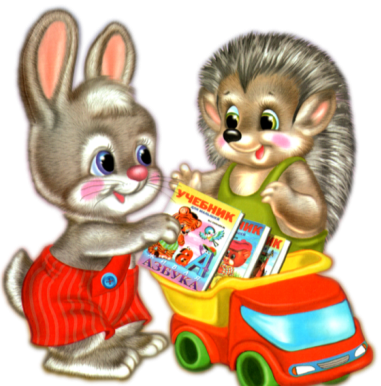 Кондратьева Марина Викторовна
Воспитатель
Полунина Елена Владимировна
Воспитатель
Речевая развивающая среда- это особым образом организованное окружение, наиболее эффективно влияющее на развитие разных сторон речи каждого ребенка
ЦЕЛЬ: создание комфортных и благоприятных условий 
для полноценного, гармоничного развития детей. Развивать познавательную активность, любознательность, стремление к самостоятельным познанию.
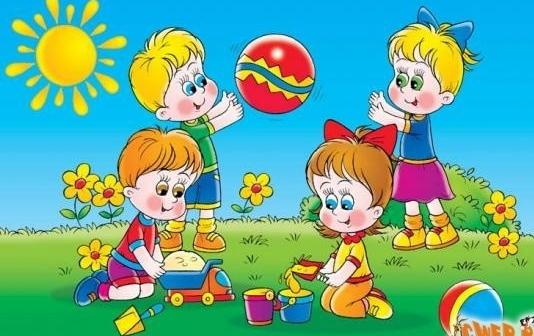 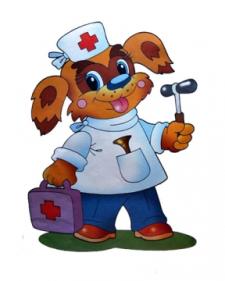 Задачи:- обеспечение возможности восприятия и  наблюдения за правильной речью;- обеспечение богатства сенсорных впечатлений;- обеспечение возможности самостоятельной  индивидуальной речевой деятельности ребенка;- обеспечение комфортного состояния ребенка в   проявлении речевых  реакций;- обеспечение возможности для  исследования и  экспериментирования в языковой системе.
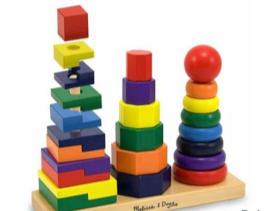 [Speaker Notes: Создавая развивающую среду мы поставили для себя следующие задачи]
Речевая развивающая среда  первой младшей группы- грамотная, педагогически целесообразная речь педагога- методы и приемы, направленные на развитие речи  как  средства общения  (поручения, подсказ, образец, сопряженная речь и др.)- методы и приемы , направленные на формирование умения слушать и  слышать ( рассказы, чтение)- самостоятельное рассматривание картинок, игрушек, книжек и др.   (развитие инициативной речи)
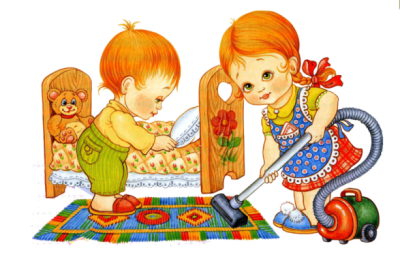 [Speaker Notes: Что же детям помогает в освоении речевой развивающей среды. Это-……
В связи с выходом Федеральный государственных требований с структуре и условиям  реализации основной образовательной  программы дошкольного учреждения и в рамках интеграции образовательных областей мы постарались  создать среду которая бы соответствовала  этим нормативным документам.]
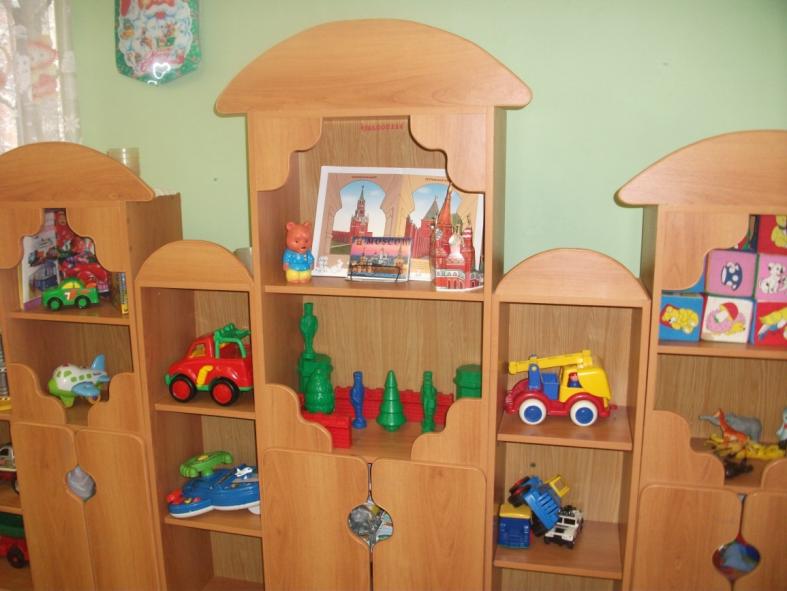 Игровая среда
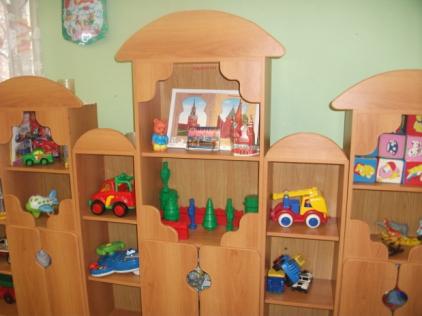 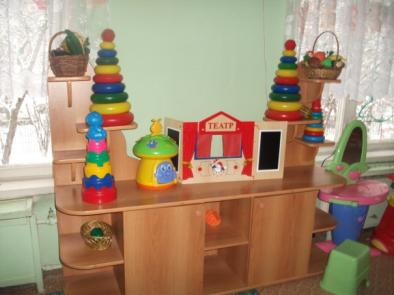 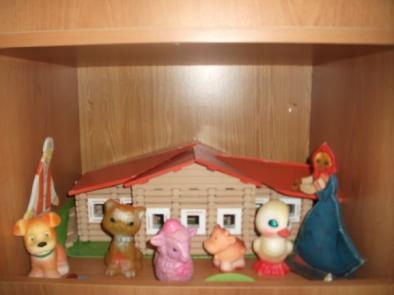 [Speaker Notes: Решая задачи областей «Социализация»и «Коммуникация» мы всегда помним ,что основной вид деятельности  детей – игра. Что она доступна  и привлекательна  для ребенка. На ряду с тем , что она способствует сохранению душевного развития ребенка, дает ощущения психологического комфорта, доставляет радость и удовольствие. В игре развивается активная речь ребенка.]
В игре развивается речь ребенка
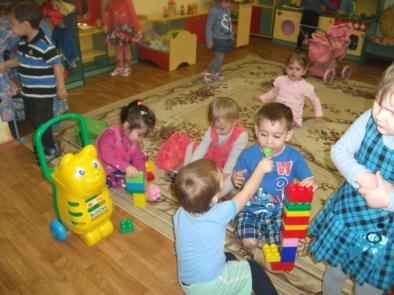 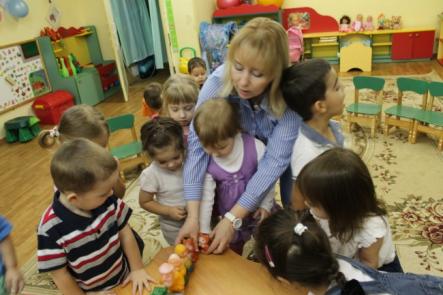 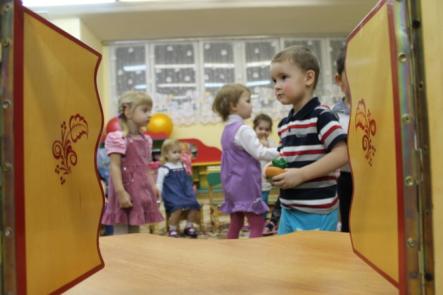 [Speaker Notes: Речь не является врождённой способностью человека, она формируется постепенно, вместе с развитием ребёнка. При этом очень важно заботливое, наполненное любовью и вниманием отношение к малышу близких ему людей, находящихся рядом большую часть времени
Речевое развитие осуществляется при активном познании ребёнком окружающего мира. Ему нужны яркие, красивые игрушки, предметы, с которыми можно действовать: катать, бросать, разбирать, собирать, скла­дывать, слушать и т.п.
Разнообразные яркие и красочные игрушки , игры и предметы заместители формируют интеллект , открывают возможности для целенаправленной деятельности, дети усваивают название и назначение предметов овладевают обобщенными действиями с ними.]
Дидактические игры
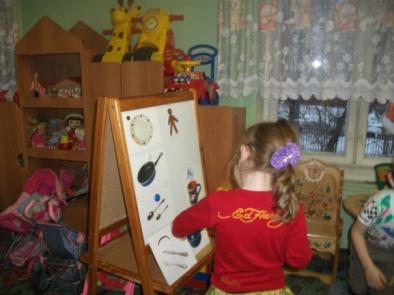 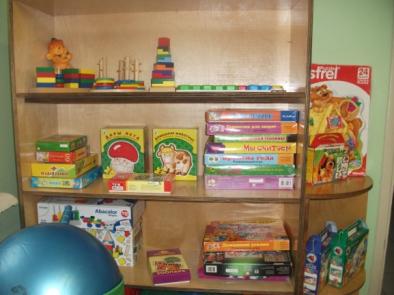 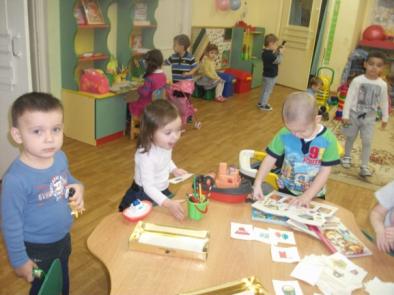 [Speaker Notes: Дидактические игры очень разнообразные, как изготовленные нами и родителями , так и фабричного производства . Они способствуют  лучшему усвоению детьми цвета, формы, величины. Способствуют развитию мелкой моторики рук, что напрямую связано с развитием речи детей.]
А нам везде интересно
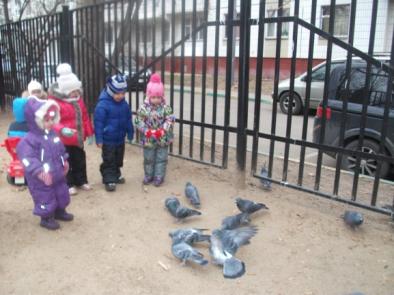 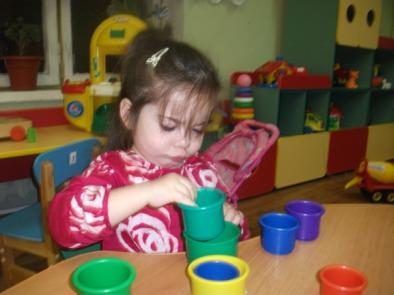 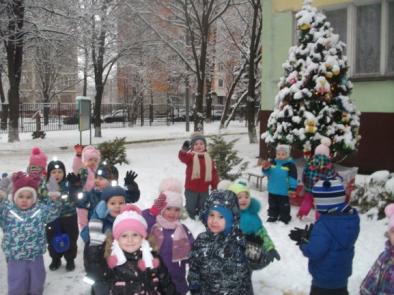 .
[Speaker Notes: Большое разнообразие дидактического материала способствует речевому развитию детей.  Иллюстративный материал мы размещаем, где только возможно , в соответствии с темой комплексно-тематического планирования. Это вызывает живой интерес детей, и побуждает их  говорить о том, что они видят , а  иногда и задавать вопросы.]
Книжный уголок любимое место в группе
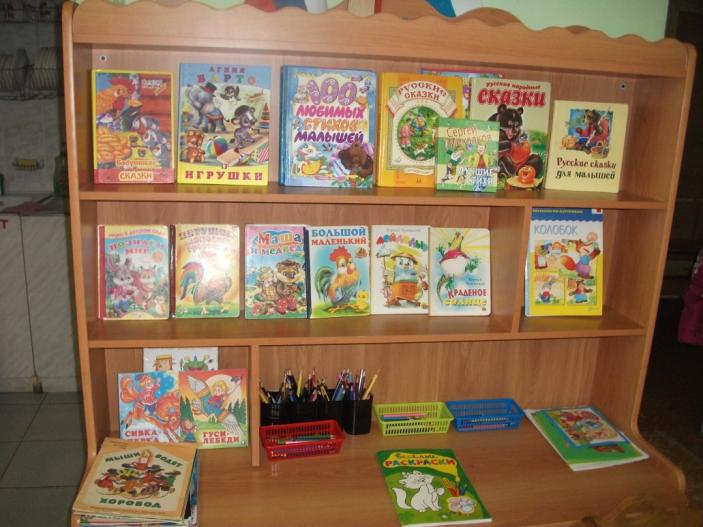 [Speaker Notes: Задачи образовательной области «Чтение художественной литературы» решаются как в книжном уголке, так и  в театрализованной деятельности. В книжном уголке  представлены книги с русскими народными сказками, неродными песенками, потешками, небольшими  авторскими стихотворениями, различными иллюстрациями, которые развивают интерес детей, способствуют развитию активной речи]
Что за  прелесть эти сказки…
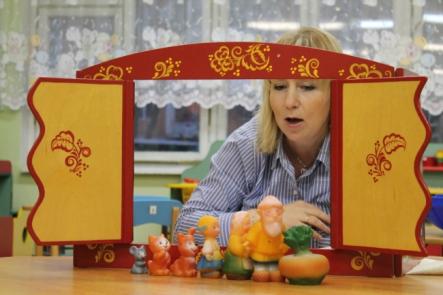 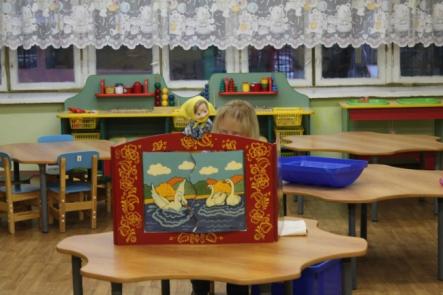 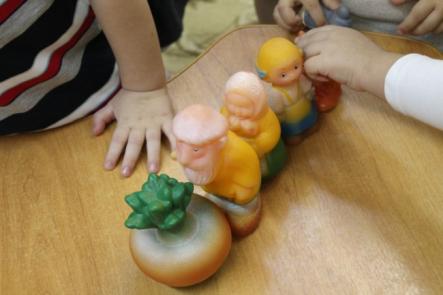 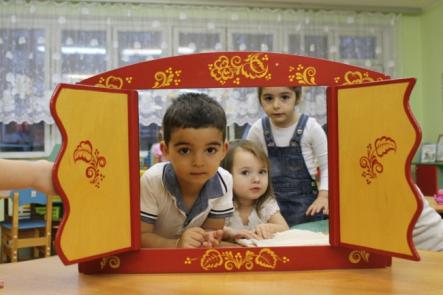 [Speaker Notes: Дети у нас очень любят сказки. В работе мы используем как фланелеграф , так и панно. Так дети лучше запоминают  содержание, потому что включается еще и зрительная память. Охотно договаривают за воспитателем отдельные слова и фразы, а концу года пересказывают сказки самостоятельно.]
Нам  очень  хорошо  вместе
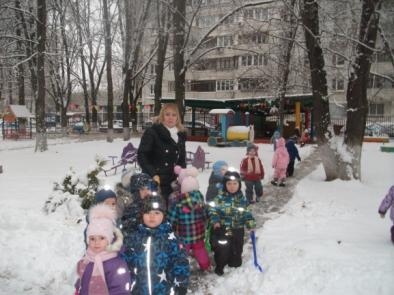 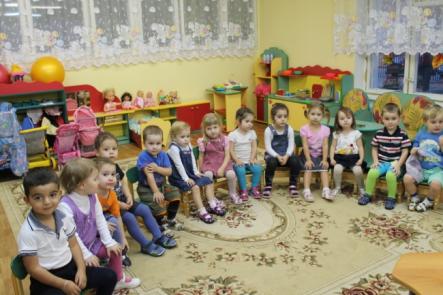 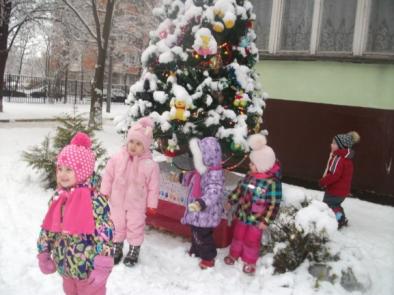 [Speaker Notes: Общаясь с детьми мы  создаем такие ситуации , которые способствуют :
Умению слушать и слышать рассказ воспитателя;
Способствуют развитию речи как средства общения - дают детям разнообразные поручения, которые позволяют им общаться со сверстниками и взрослыми посредством речи: 
("Загляни в раздевалку и расскажи мне, кто пришел", "Узнай у Валентины Сергеевны...", «Скажи Даше..." и т.п.).]
Таким образом,  организация речевой развивающей среды в группе способствовала:
-  Созданию благоприятных условий для формирования речевых умений и навыков детей не только  в организованной образовательной деятельности , но и в самостоятельной деятельности
-  Обеспечила высокий уровень речевой активности детей
-  Овладению детьми речевыми умениями и навыки в естественной обстановке живой разговорной речи.
Речь -  величайшее богатство, данная человеку,
             и её, как и любое богатство, можно либо
             приумножить, либо незаметно растерять.
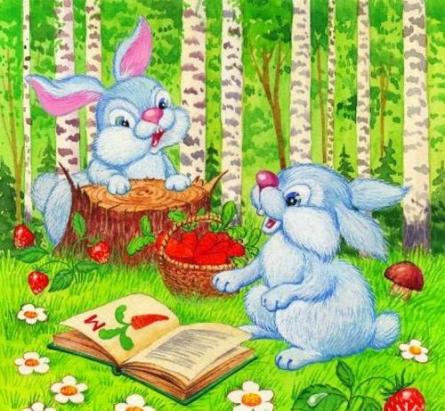 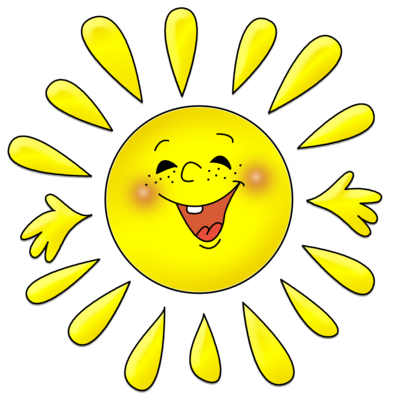 СПАСИБО  ЗА  ВНИМАНИЕ!